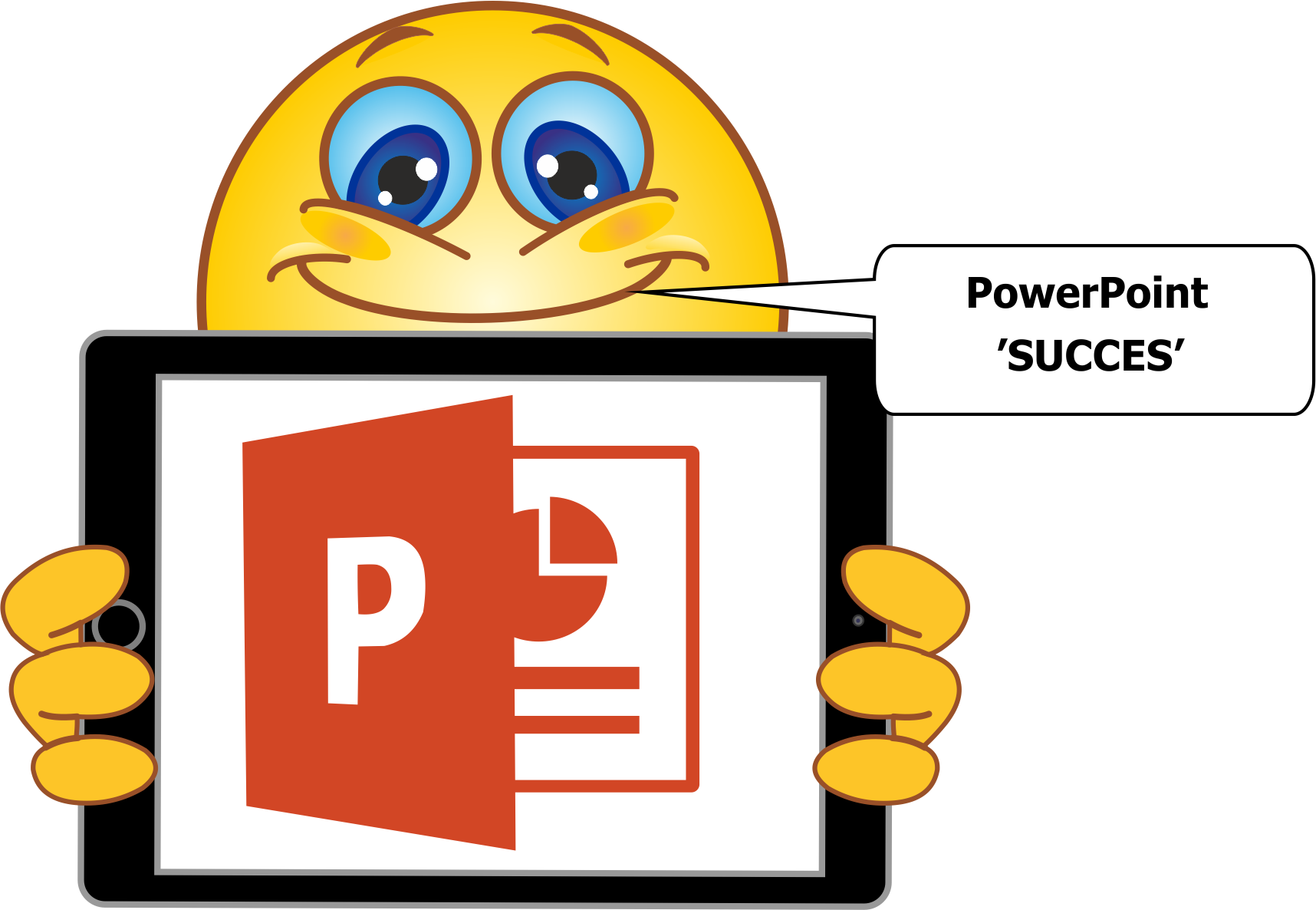 Gratis aangeboden door www.dms-educatief.eu
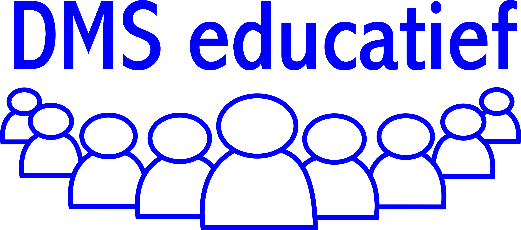 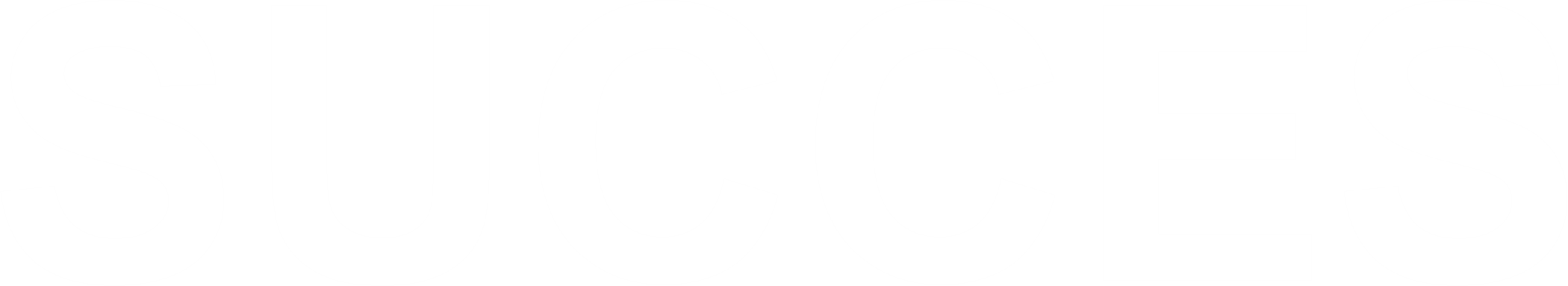 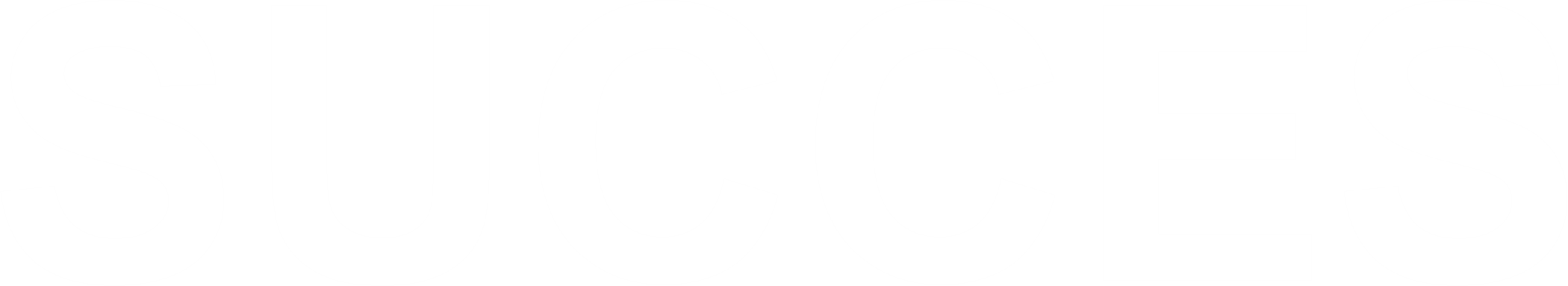 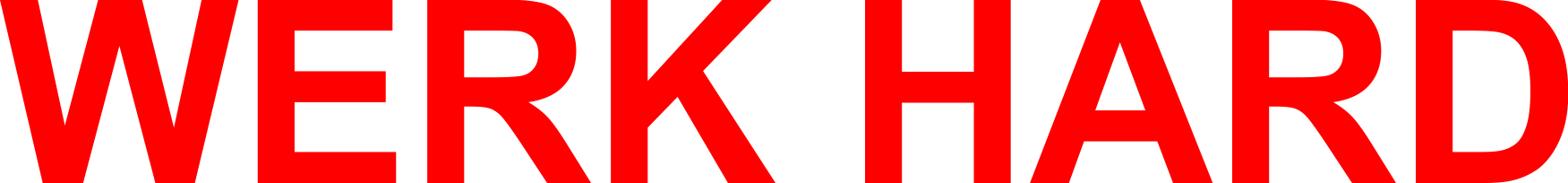 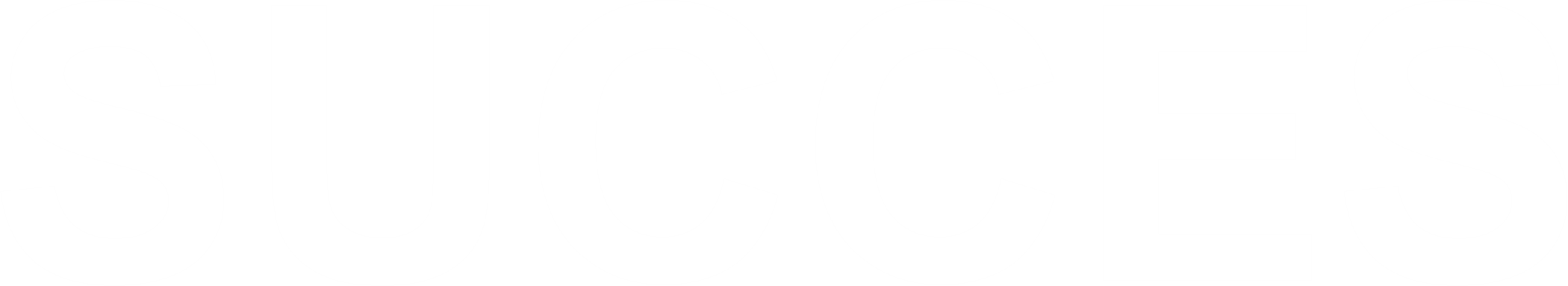 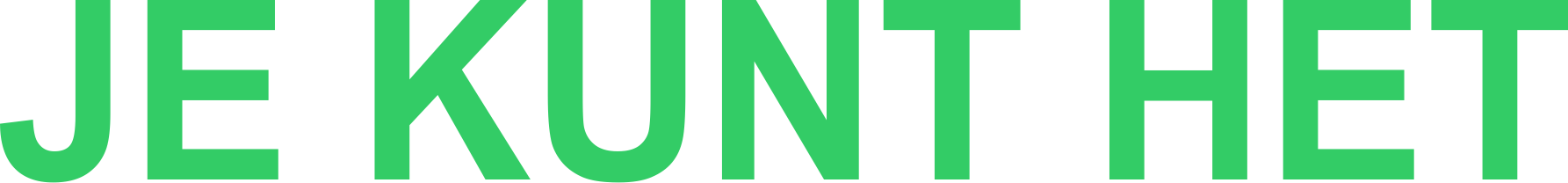 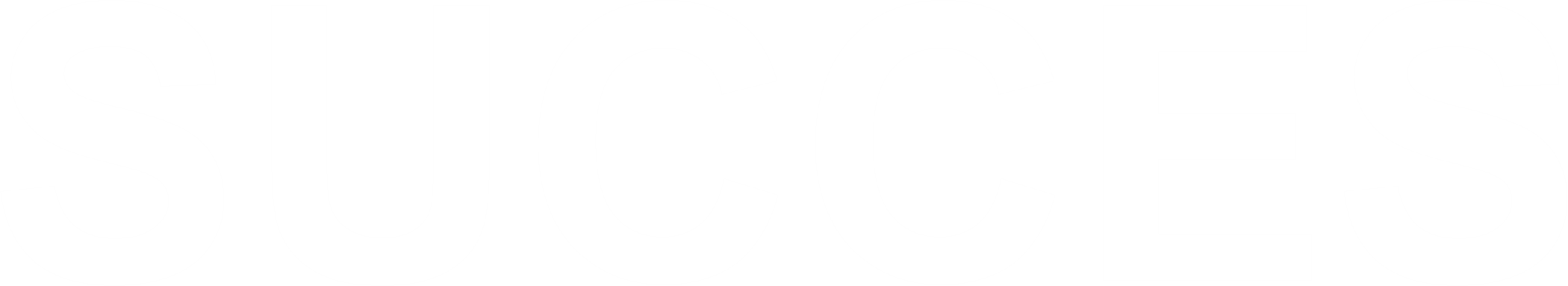 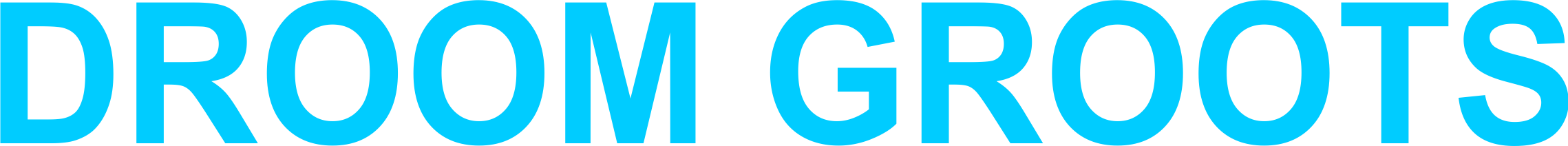 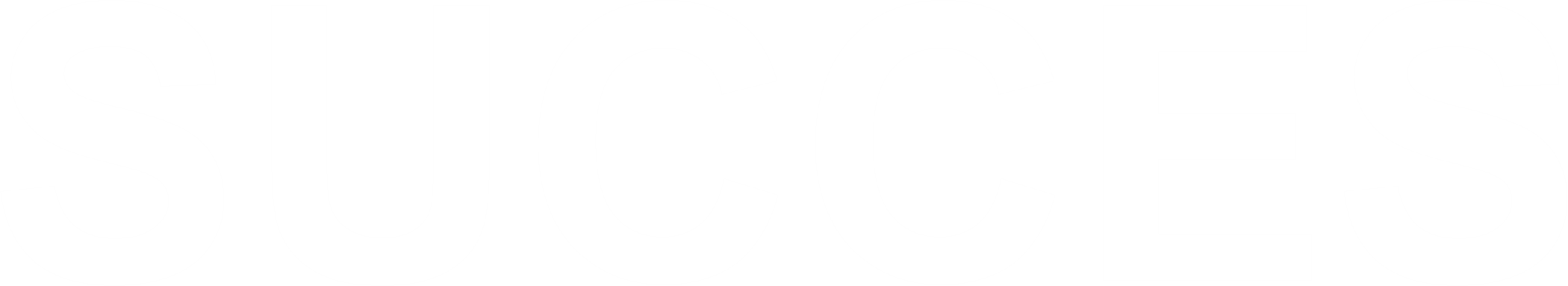 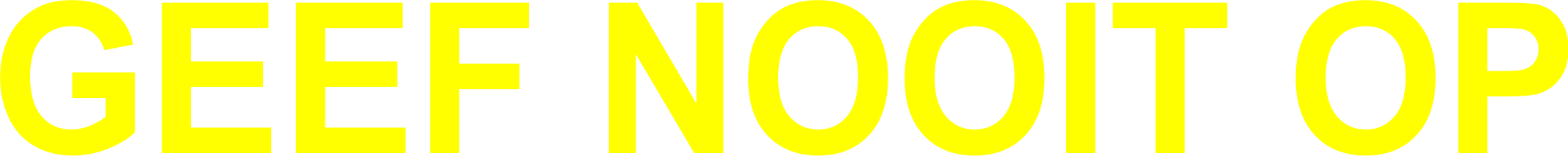 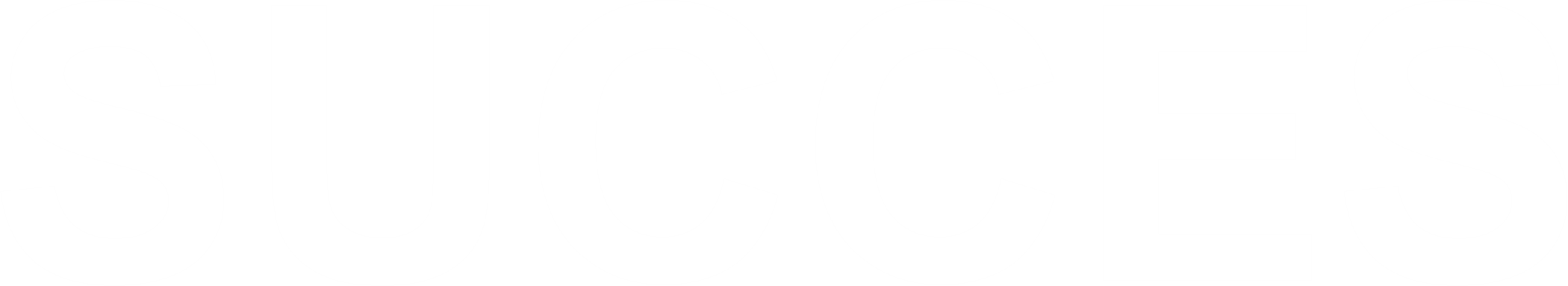 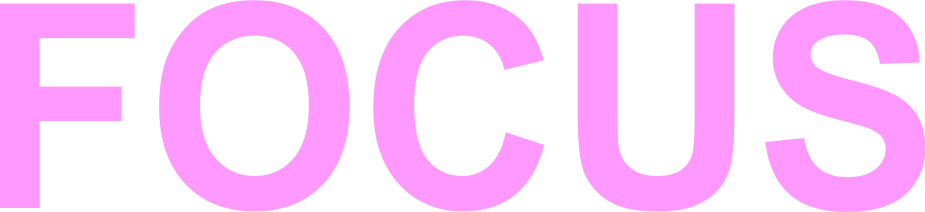 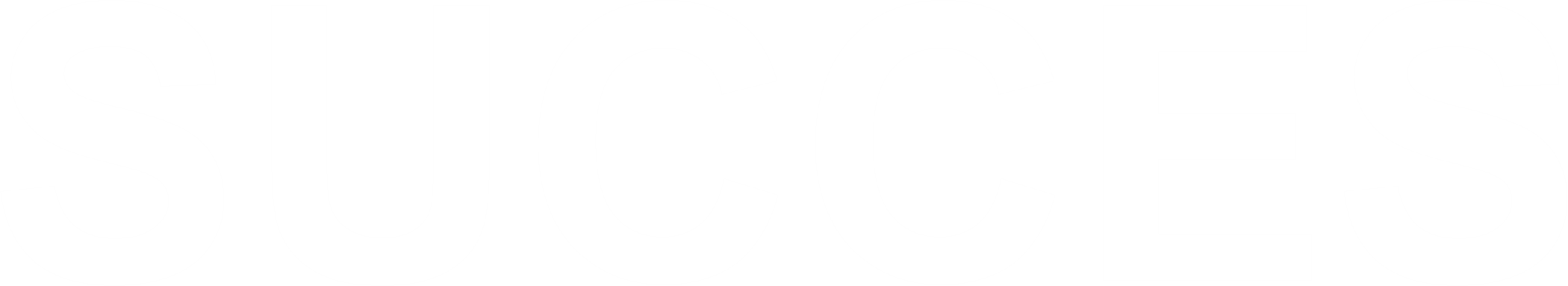 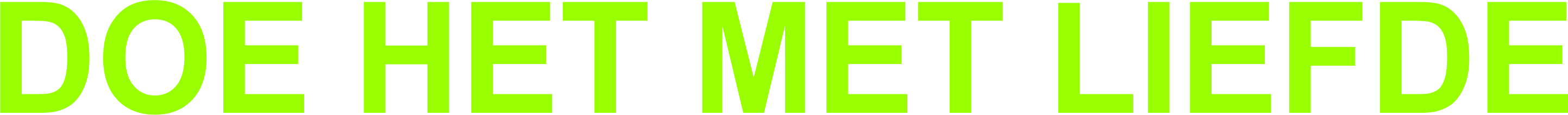 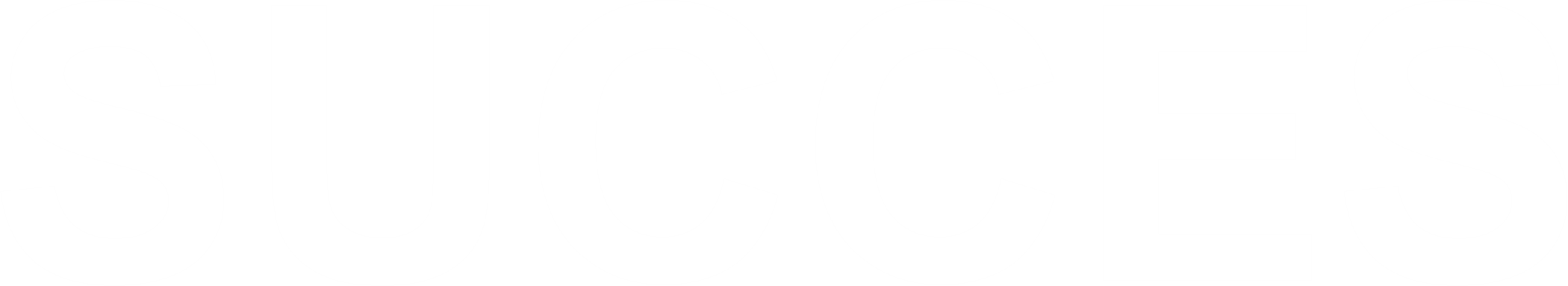 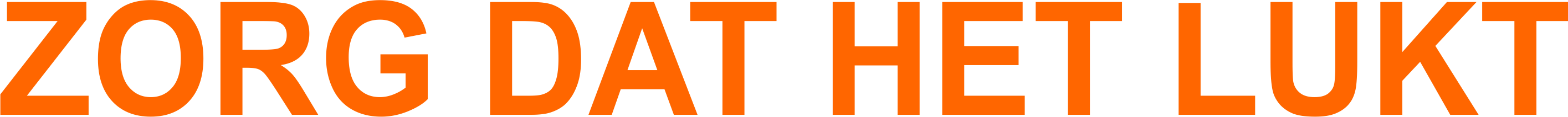 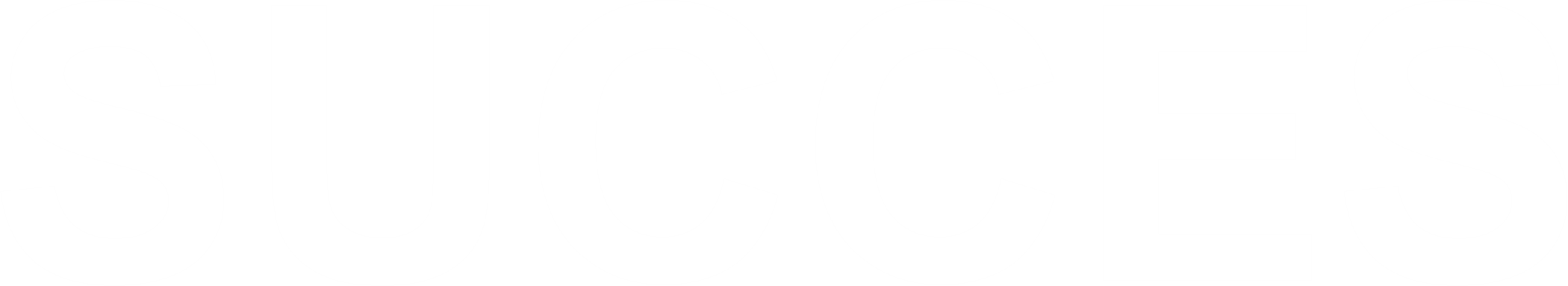 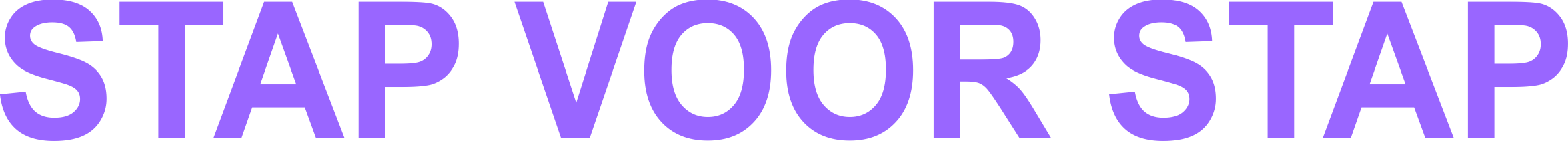 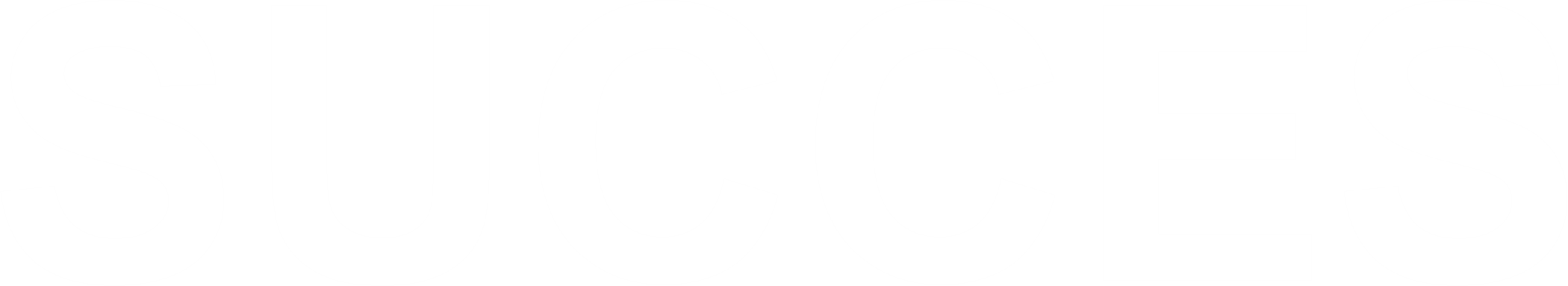 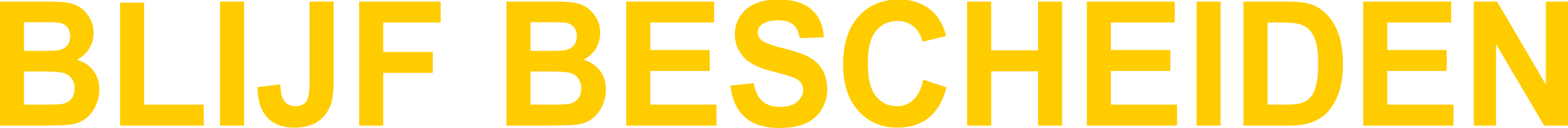 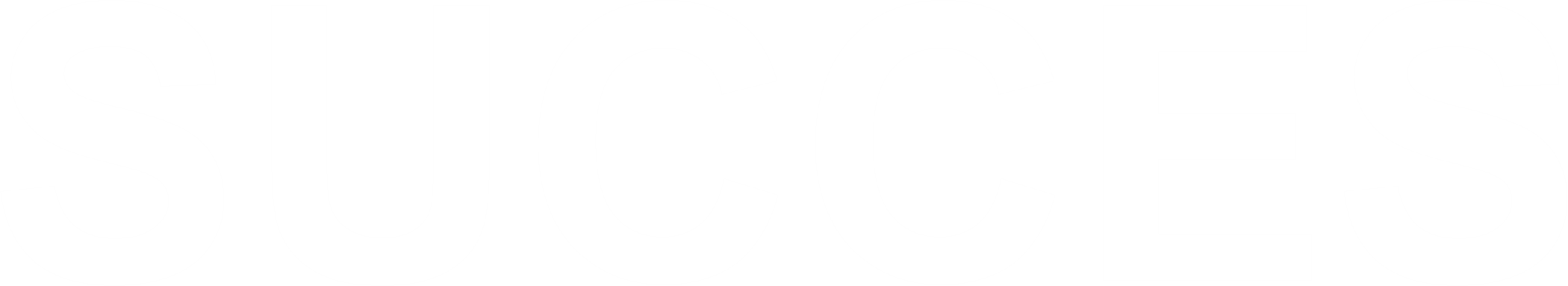 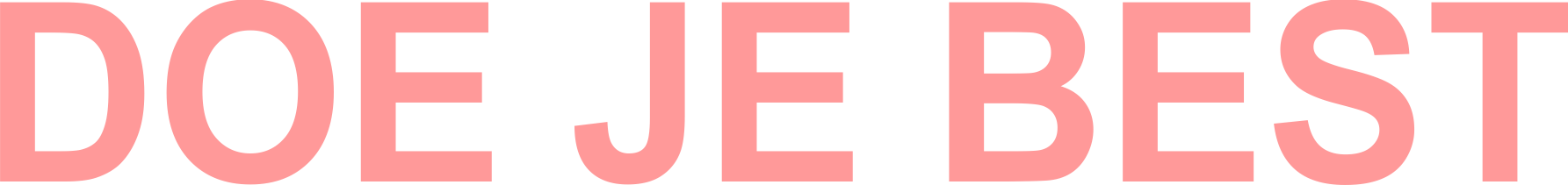 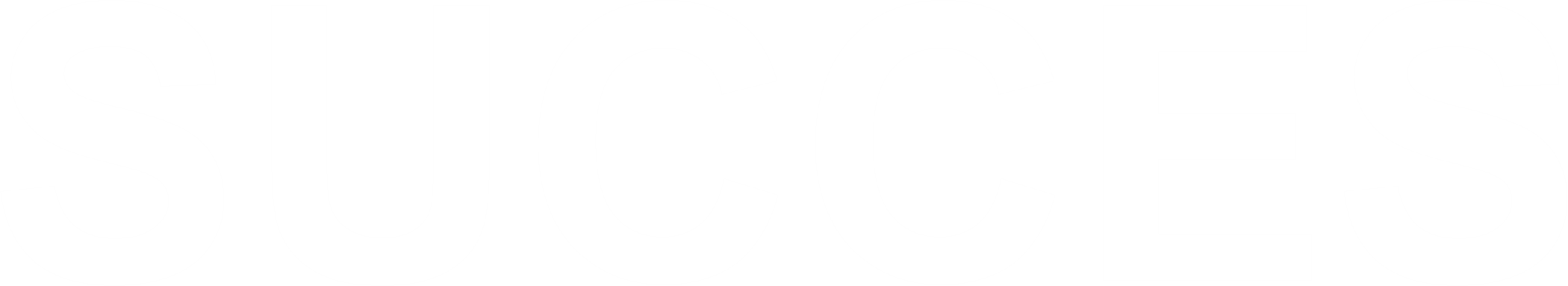 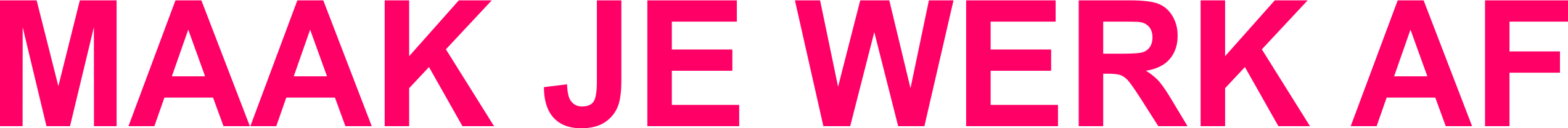 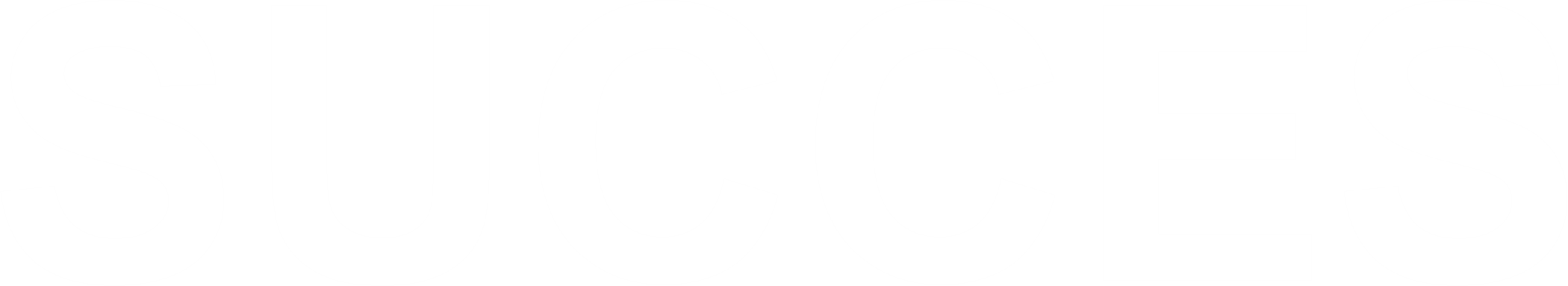 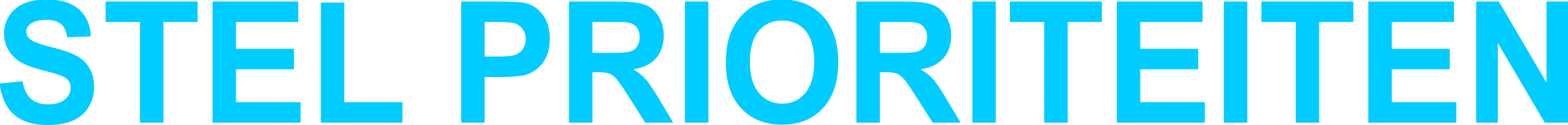 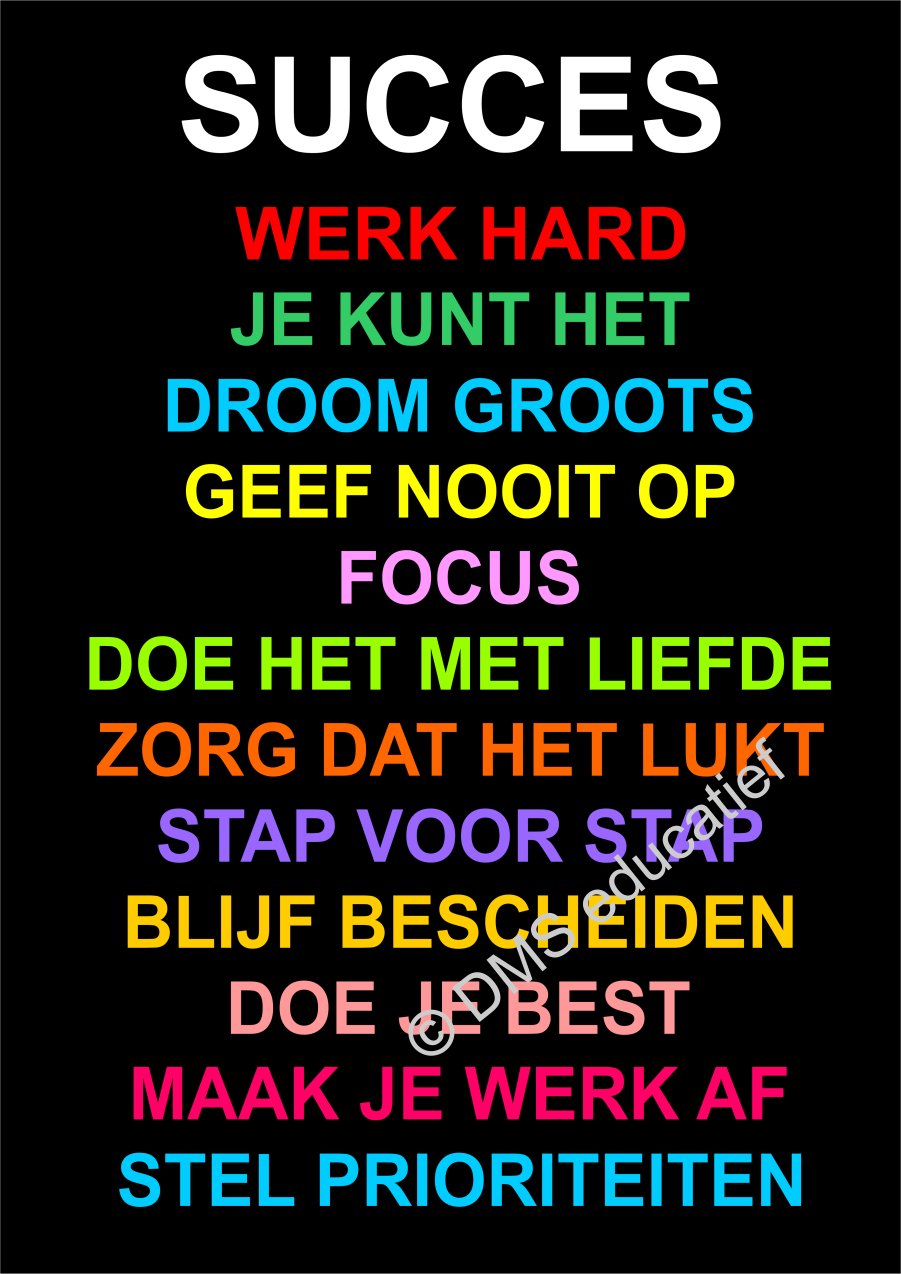 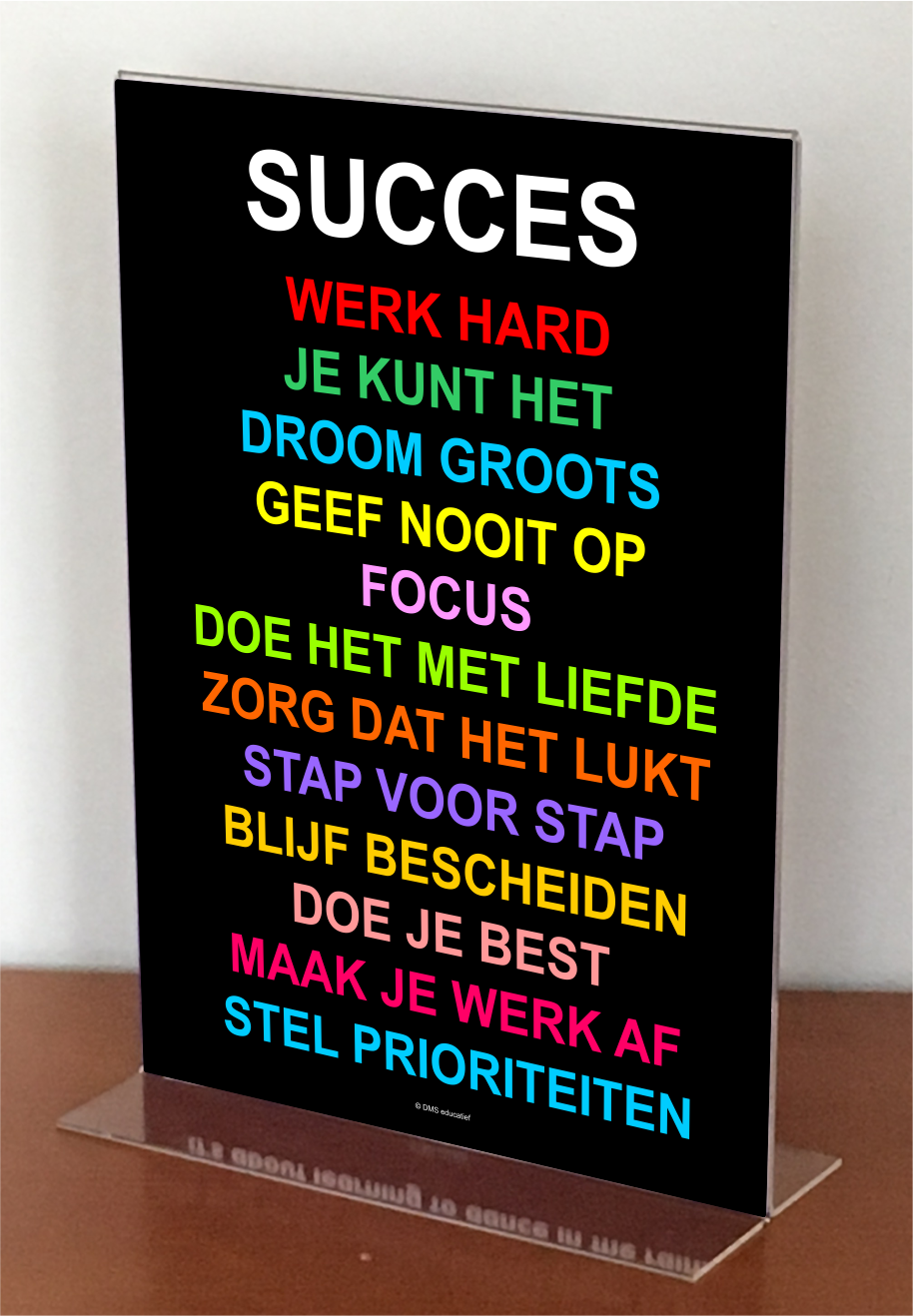 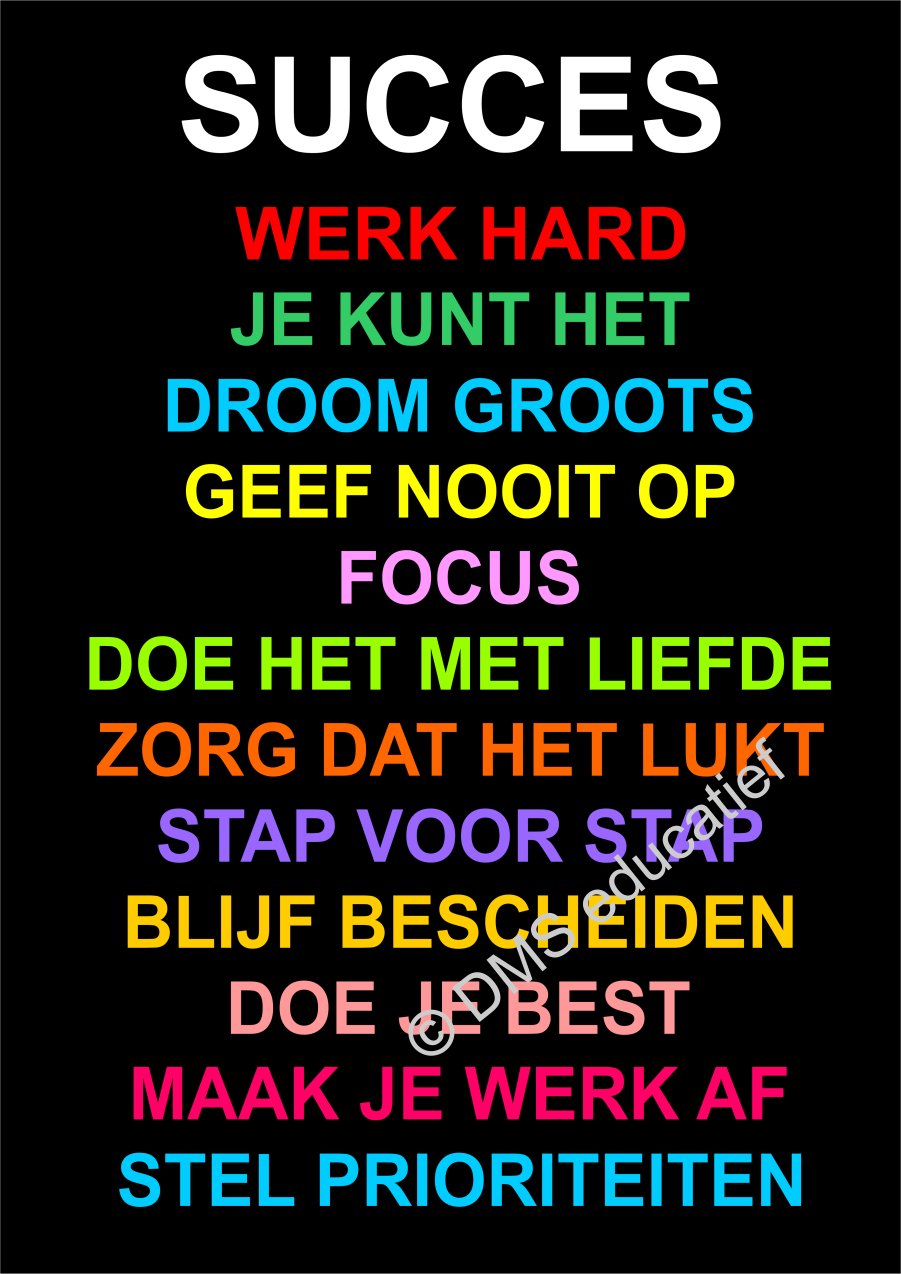 MOTIVATIE POSTER 
‘SUCCES’ A3
Posterstandaard
Wisselijsten
MOTIVATIE POSTER 
‘SUCCES’ A2
DEZE POSTER IS OOK VERKRIJGBAAR IN ENGELS EN DUITS
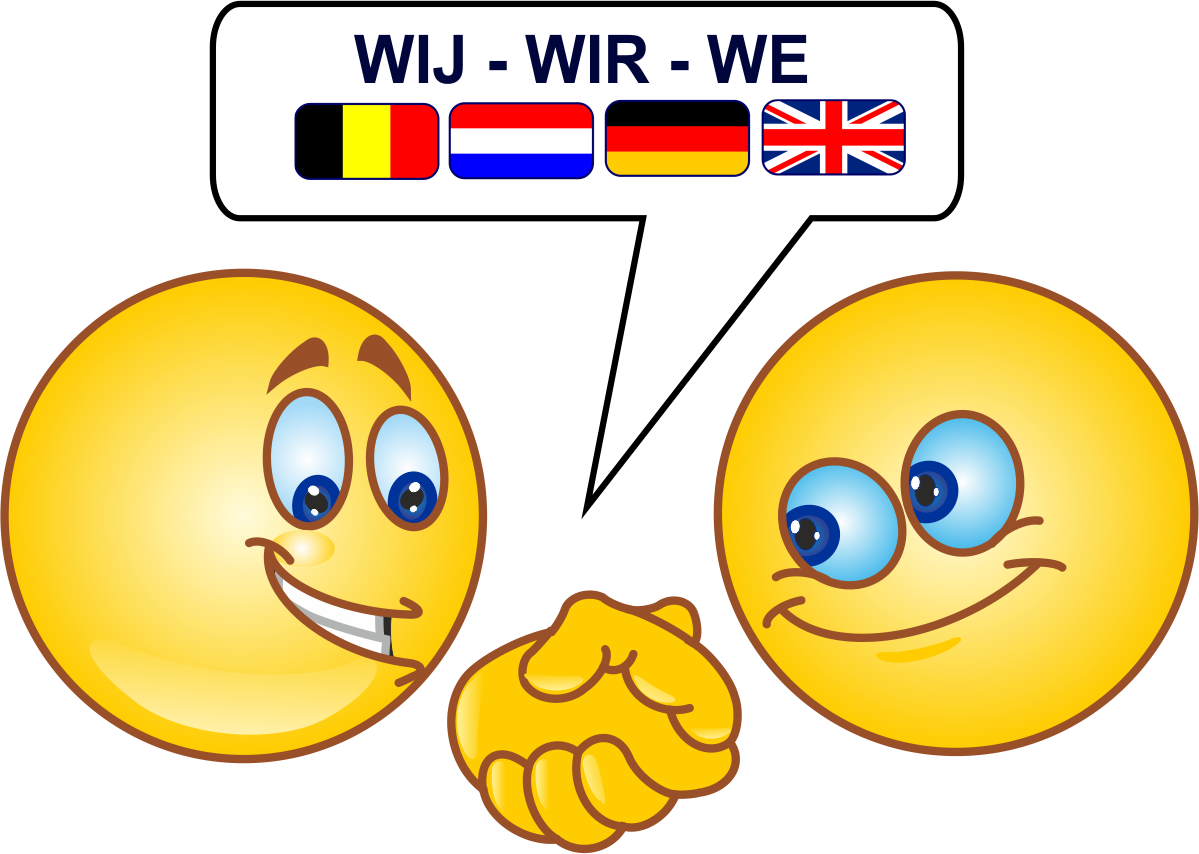 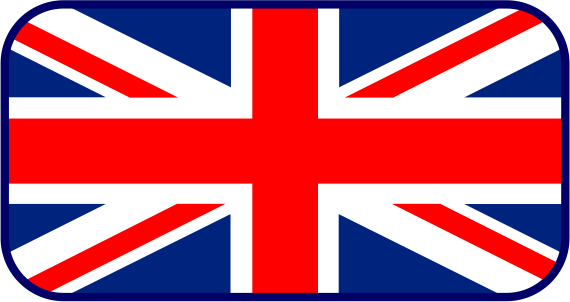 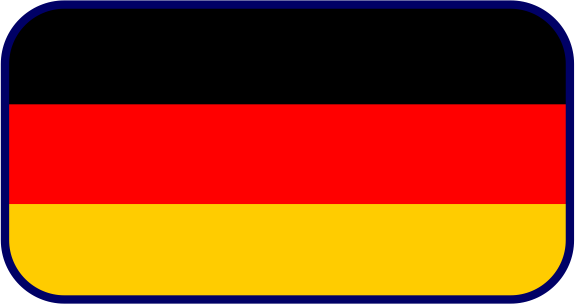 Poster engels
 ‘SUCCESS’ A3
Poster duits
‘ERFOLG’ A3
Bekijk alle lesmaterialen 
van DMS educatief